What is perspective?
Take a look at the following pictures. 
Write these questions down on your sheet of paper: 
1.) What you see
2.) What you think is happening 
3.) Which perspective the pictures take on.
4.) How it makes you feel
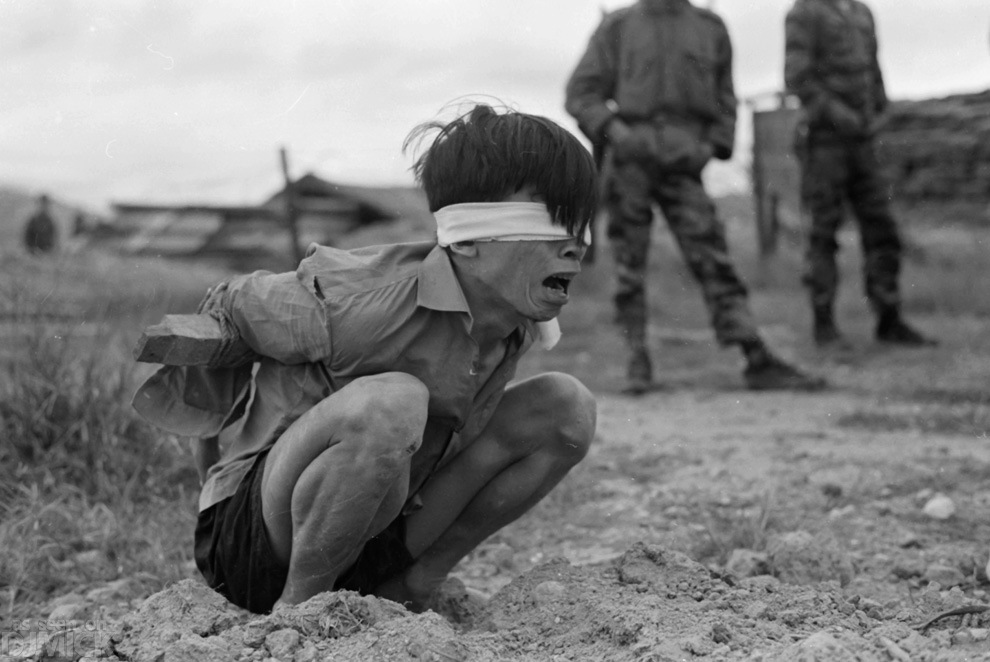 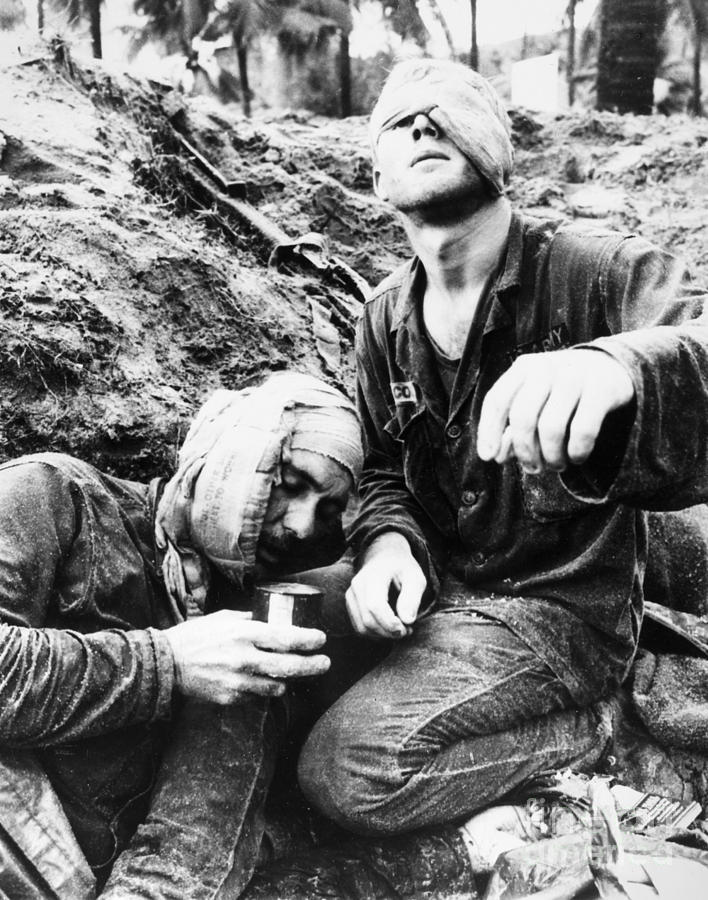 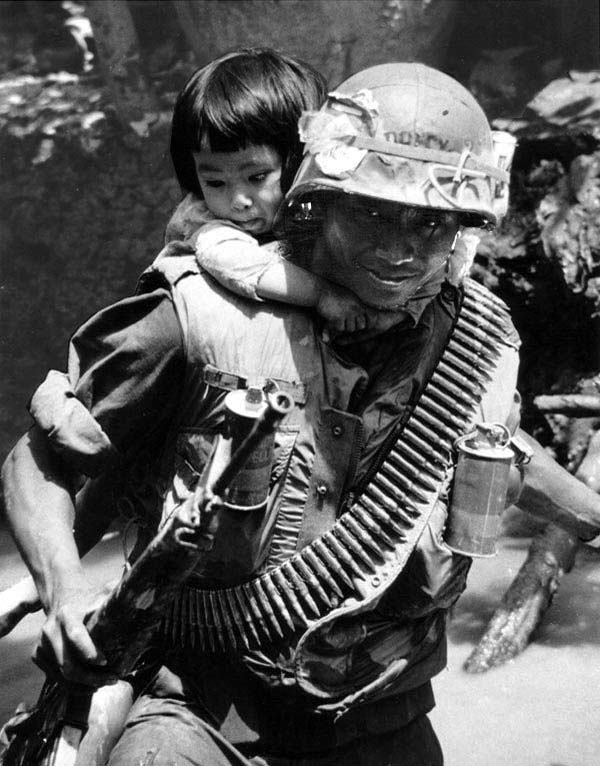